Guide du juge débutantimposé
Module 2

Comment noter un mouvement imposé
2021-2022
Objectifs de formation
Les objectifs de la formation sont :
Comprendre :
Comment noter un exercice imposé
Connaître :
La constitution de la note D
La note E
Repérer les fautes
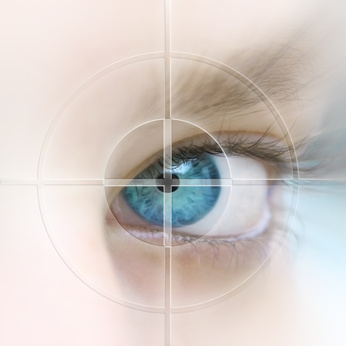 Sommaire
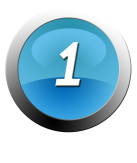 Le jugement !!!
La note
Les fautes
Exemples
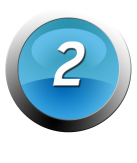 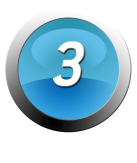 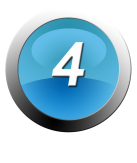 Le jugement
Le jugement est une évaluation (valorisation du travail exécuté)

Ce que vous aurez à évaluer :
La réalisation ou l’exécution d’un exercice en conformité avec le texte et respectant les exigences techniques
Positions ou attitudes courantes
½ pointes, position sur la pointe des pieds pour se déplacer en Sol ou en poutre. Lorsque c’est précisé dans le texte.
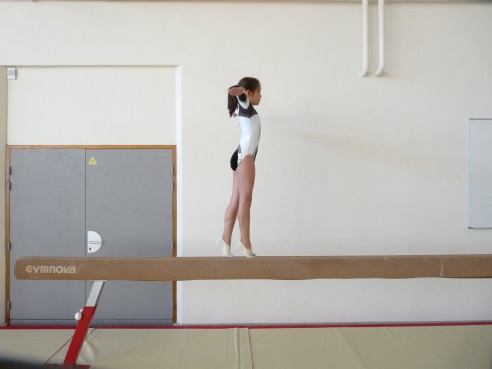 Positions ou attitudes courantes
Fente Avant, pieds décalés, corps incliné vers l’avant, bras dans le prolongement du corps. Position de départ ou d’arrivée d’une difficulté
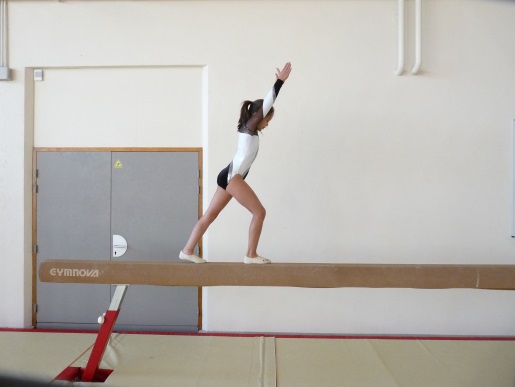 Positions ou attitudes courantes
Arabesque, Jambe tendue à l’oblique arrière basse avec la jambe d’appui tendue ou mi fléchie
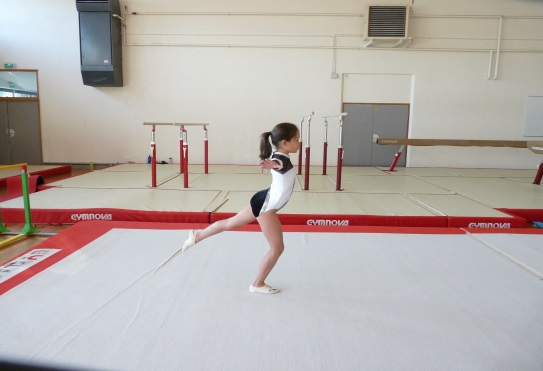 Positions ou attitudes courantes
ATR, Appui Tendu Renversé
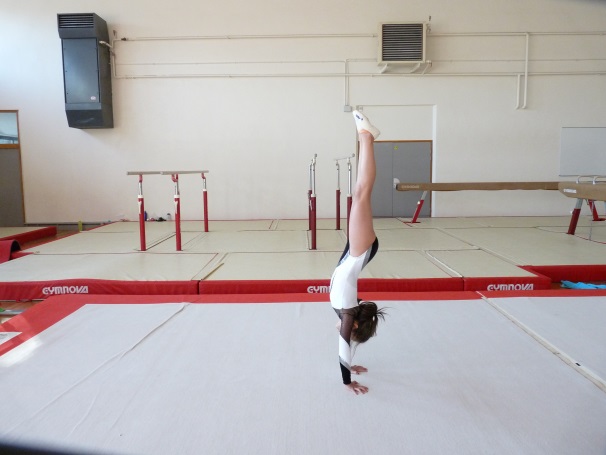 Positions ou attitudes courantes
Horizontale, position du corps, des bras ou des jambes formant une ligne parallèle avec le sol
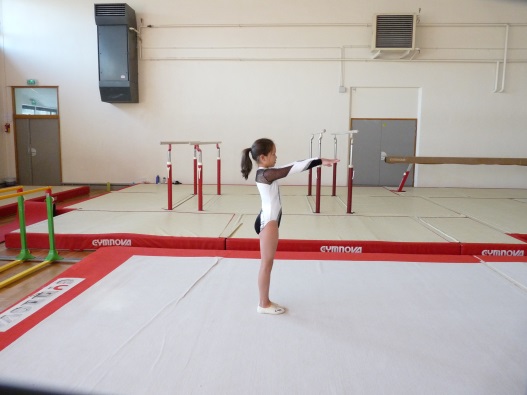 Bras à l’horizontale avant
Positions ou attitudes courantes
Verticale, position du corps, des bras ou des jambes formant une ligne perpendiculaire avec le sol
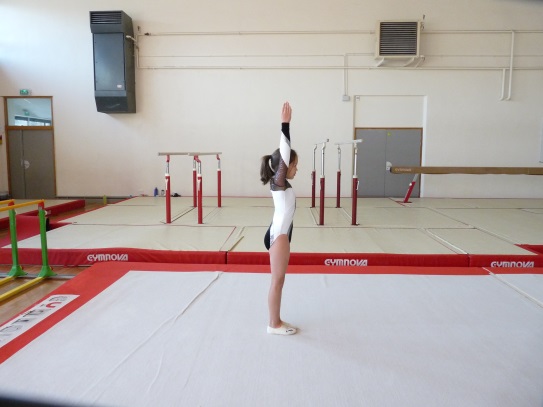 Positions ou attitudes courantes
Oblique, position du corps, des bras ou des jambes formant un angle de + ou moins 45°
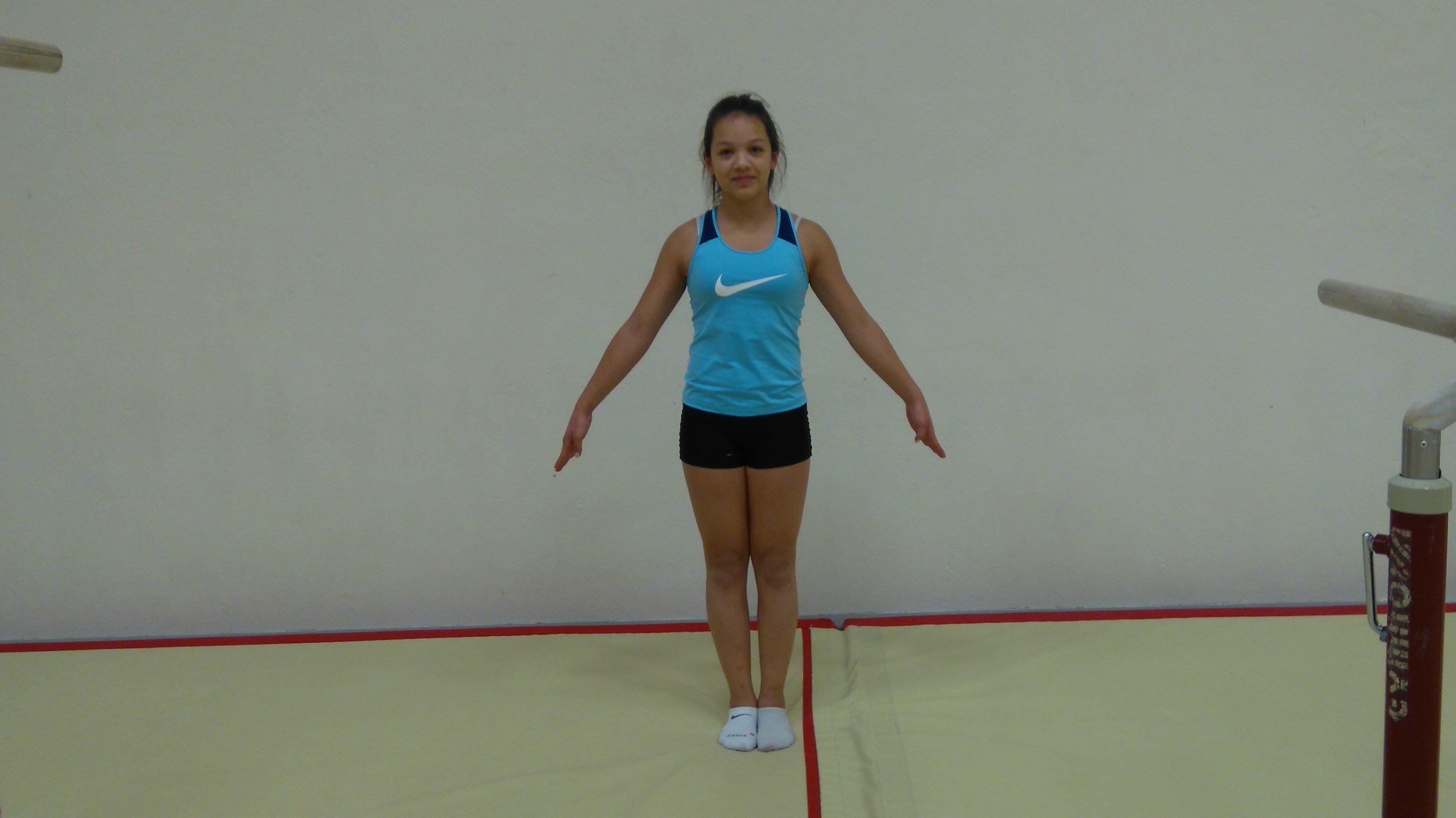 Bras à l’oblique latérale basse
Les mouvements
En barres asymétriques, les exercices sont composés de Difficultés ayant une valeur donnée et d’éléments de liaison

En poutre et sol, les exercices sont composés de Difficultés ayant une valeur donnée et d’éléments gymniques ou chorégraphiques
La note
La note se divise en deux parties

La note D (difficultés):

Addition des Difficultés

La note E (Exécution)
C’est sur cette note que sont déduites toutes les pénalités
La note
La note D (difficultés) est variable suivant le degré et va de 4 à 13 points . (voir particularités sur certains degrés lorsqu’il existe des options)
La note E (exécution) est de 10 points sur lesquels seront déduites les fautes 
La note finale est obtenue en faisant la moyenne des notes  E des 2 juges + la note D
Les fautes
Positions ou attitudes courantes
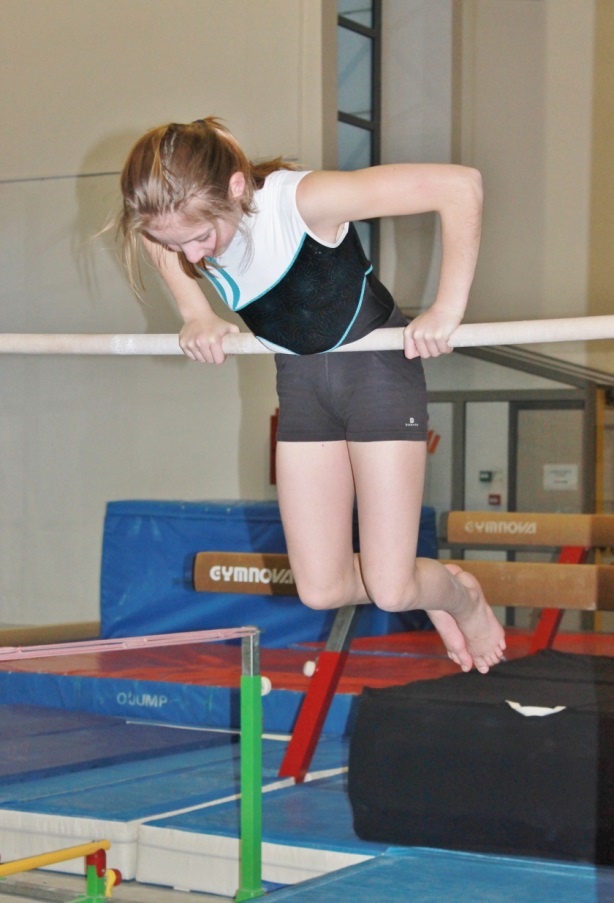 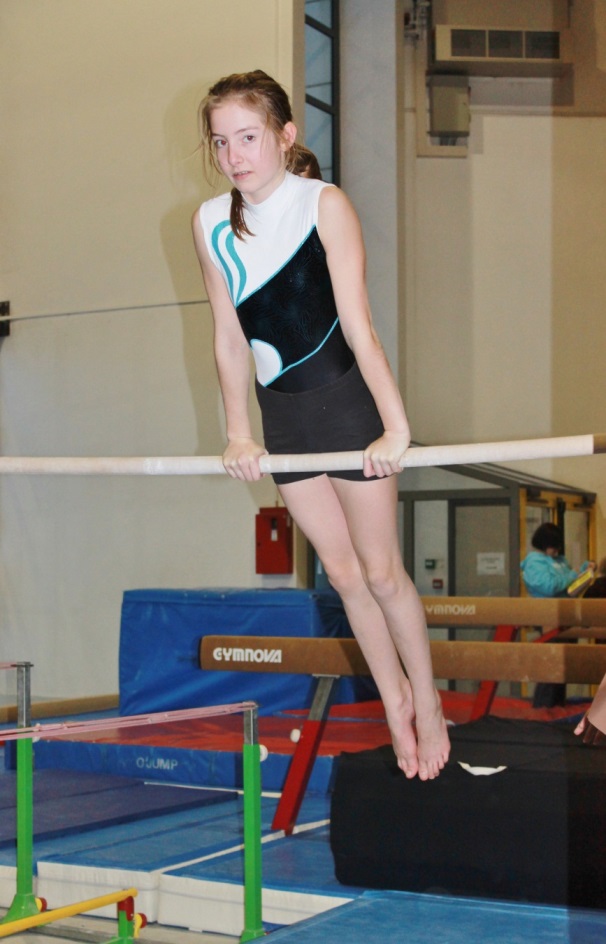 Appui facial Barres asymétriques,


Positions ou attitudes courantes
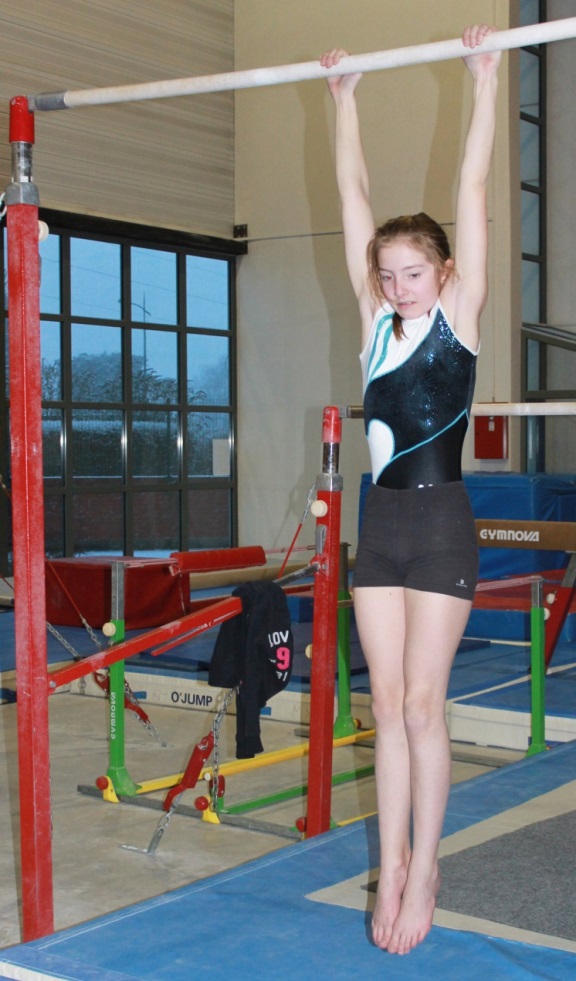 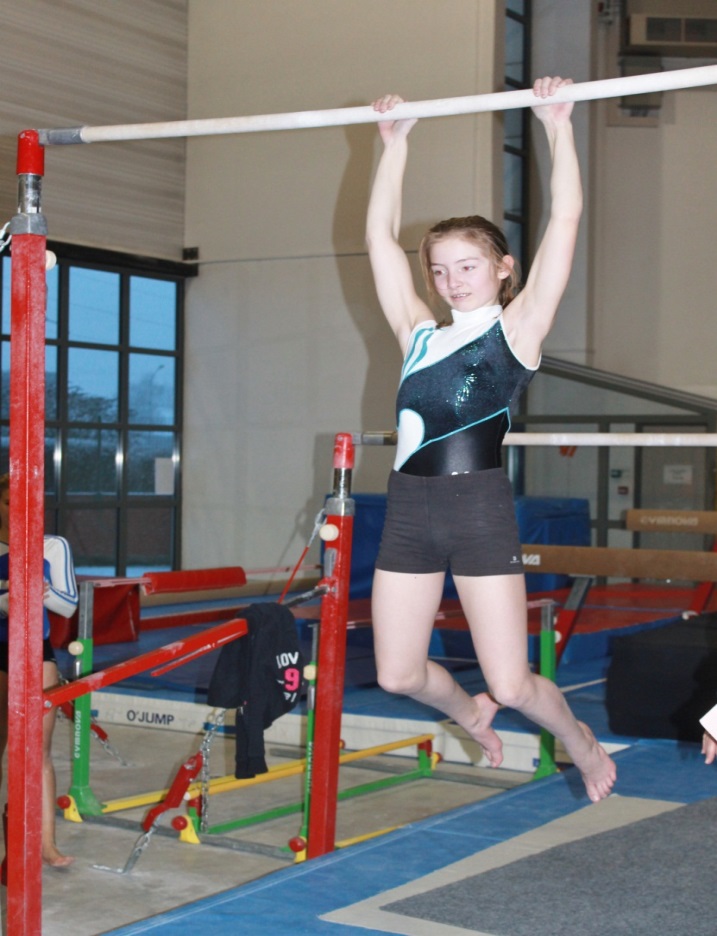 Suspension en Barres asymétriques,


Jugement
Les fautes sont réparties en 2 catégories,





Elles sont toutes « NET »
Jugement
Les fautes générales ont des valeurs différentes selon leur importance
Jugement
Jambes fléchie(s)
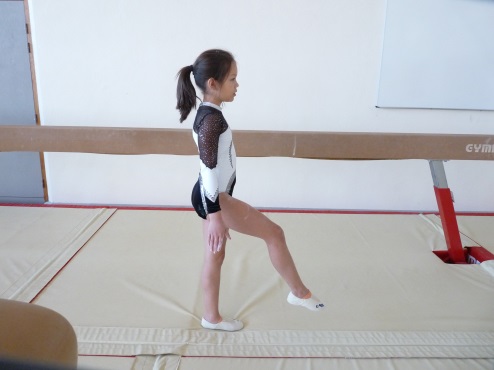 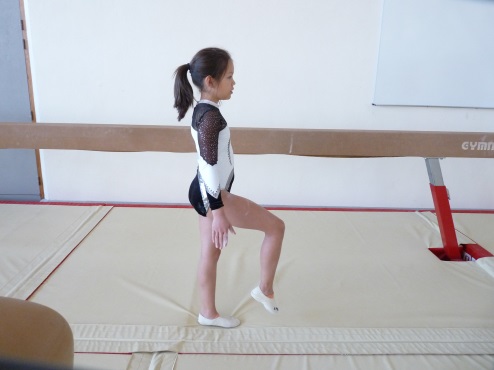 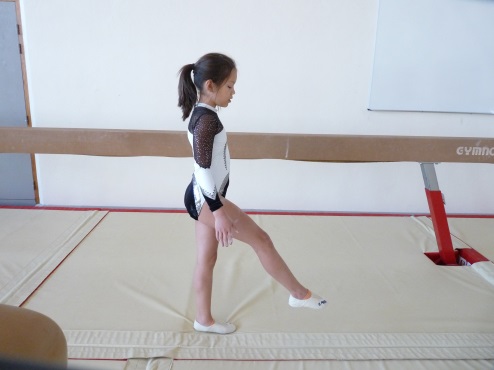 Pénalisation de 0,50 Pt
Pénalisation de 0,10 Pt
Pénalisation de 0,30 Pt
Petite faute
Faute Moyenne
Grosse Faute
Jugement
Bras fléchi(s)
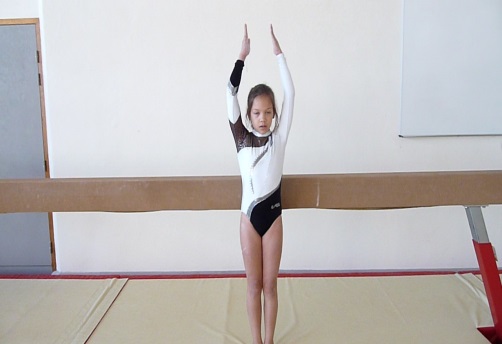 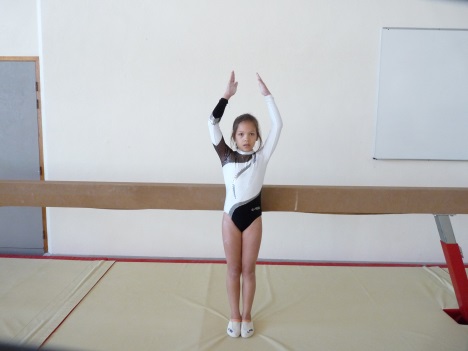 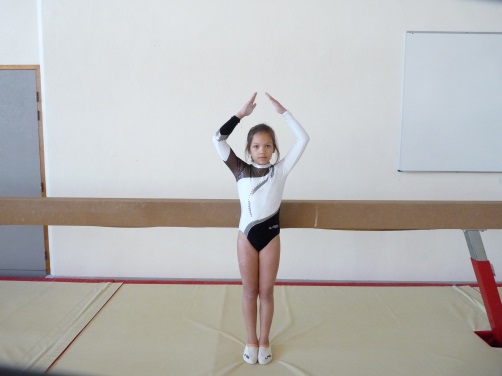 Pénalisation de 0,50 Pt
Pénalisation de 0,10 Pt
Pénalisation de 0,30 Pt
Petite faute
Faute Moyenne
Grosse Faute
chute
Chute au sol ou sur l’agrès : 1,00 point.
En cas de chute la gymnaste a droit à un temps d’arrêt limité avant la reprise de son mouvement : 
30 secondes en barres
10 secondes en poutre.
 Durant cette interruption, l’entraîneur est autorisé à assister et à conseiller la gymnaste.
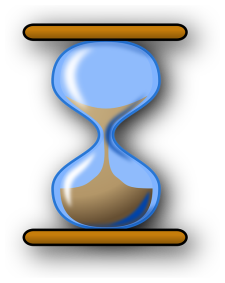 Présence de l’entraîneur
La présence de l’entraîneur est autorisée en Barres sans pénalités
L'entraîneur peut indiquer sans pénalité l'ordre des éléments aux 3 premiers degré poussin.
Sol
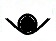 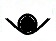 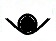 Poutre
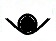